ML Design Pattern:Corpus Centric Learning
A Computer Vision System
Corpus Centric Learning
Data Collection and Labeling Process
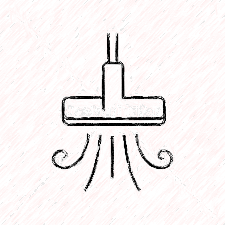 Intelligence Creation Environment
Intelligence Management
Intelligence Runtime
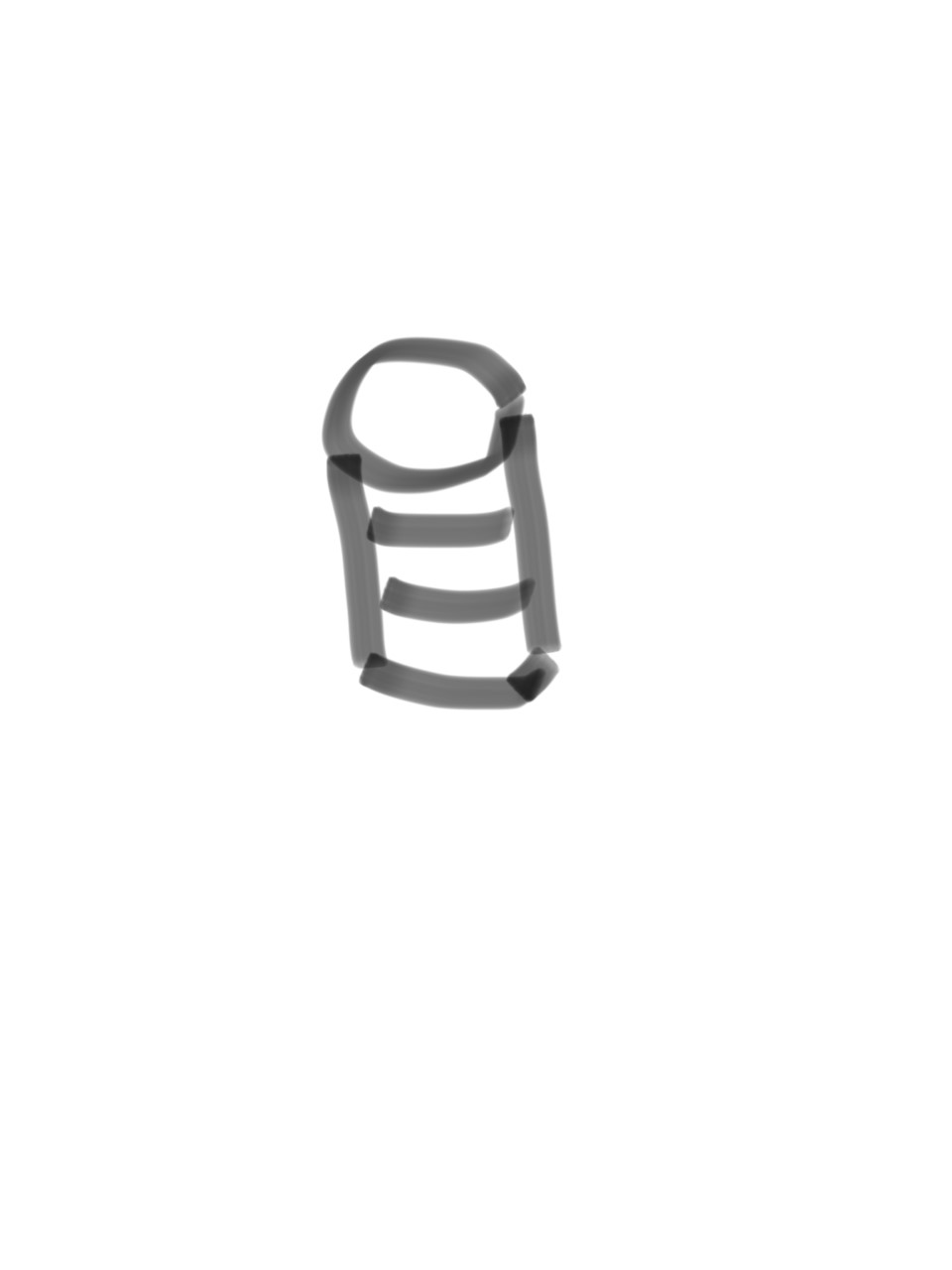 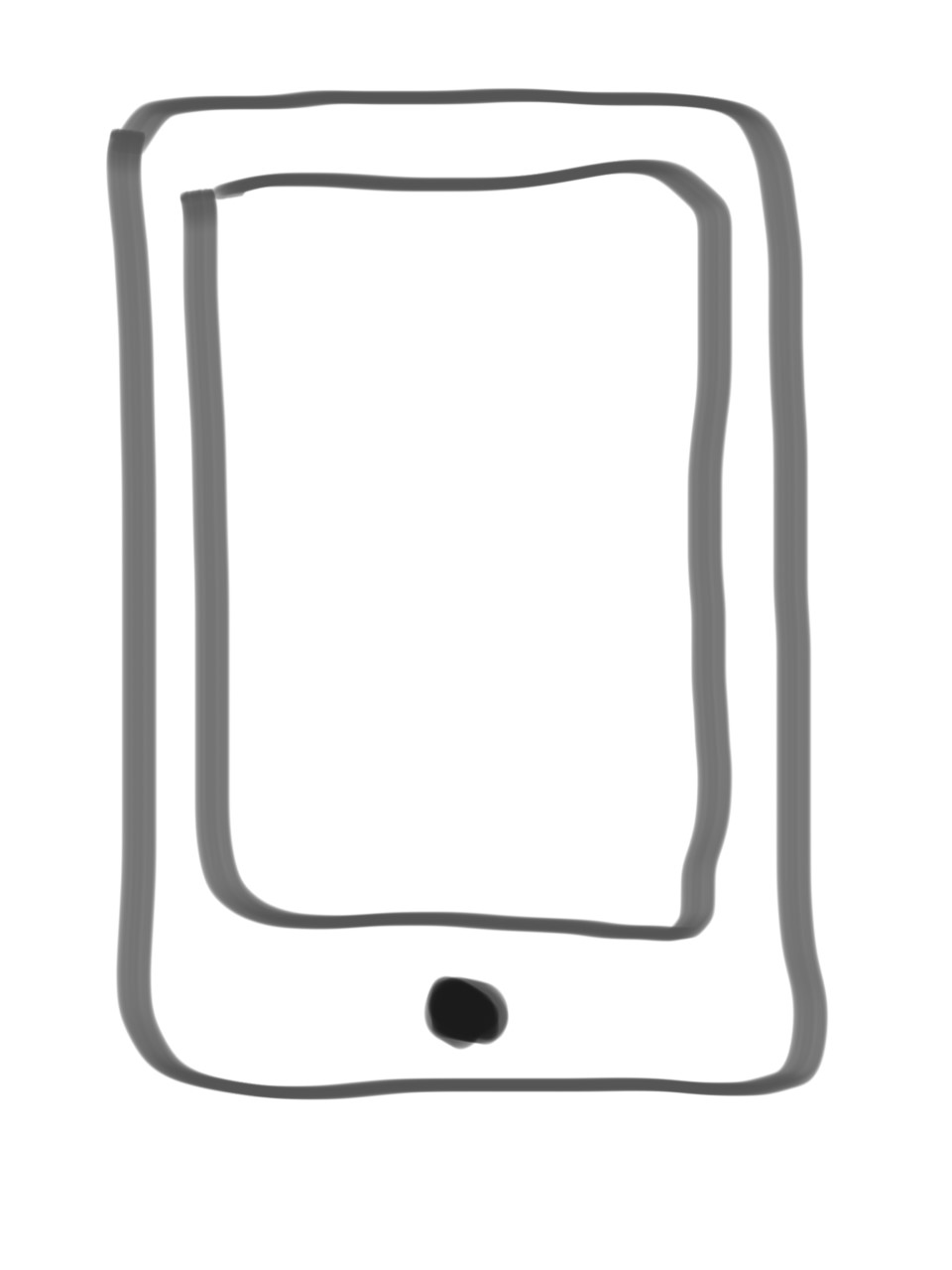 Data Collection
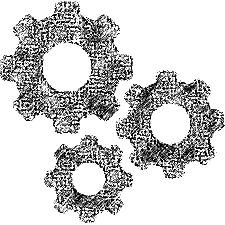 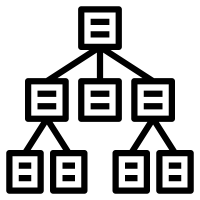 Corpus Centric
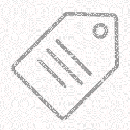 Modeling Process
Training Corpus
Data Labeling
Corpus Centric Learning useful When:
Concept is stable
Can’t get data from usage
Don’t have any users 
Just not practical given application
Privacy concerns
Need to achieve high quality before initial launch
Limited Telemetry (poor for training)
Disadvantages:
Can be expensive
Labeling not always possible / as good
Not set for automatic ongoing improvement
Case Study: Computer Vision
Potential Capabilities:
Detect People
Identify People
Gesture Recognition
Stop
Next
Select, etc.
Facial Understanding
Looking
Talking
Glasses, etc.

Large collection of models…
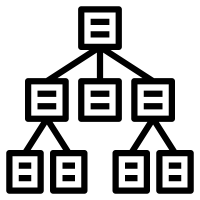 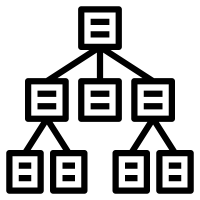 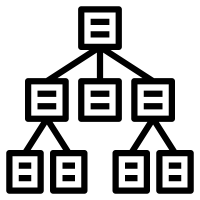 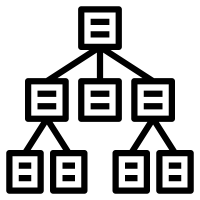 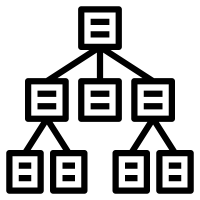 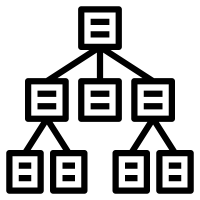 Gesture Models
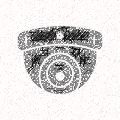 Hand Localizer
Person 
Localizer
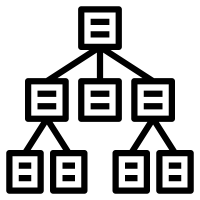 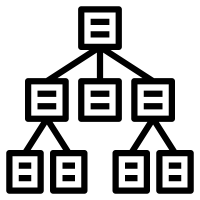 Recognizer
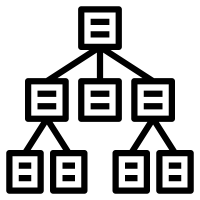 Sensor and Runtime
Person
Detector
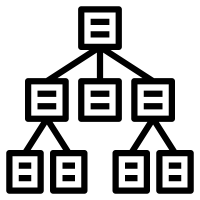 Face Localizer
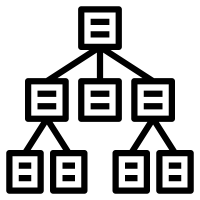 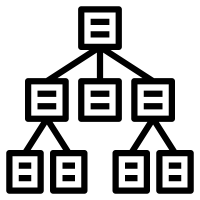 Face Models
Launch a thread for detailed processing
Features: Pixels + Localized Points + Orientation
Example of Execution
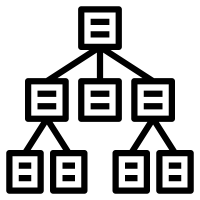 Recognizer
Fast Incremental Localizer
Features: Prev Pixels, Prev Points
                   Current Pixels
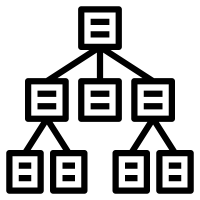 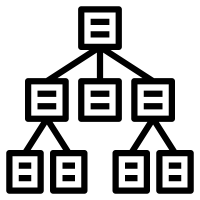 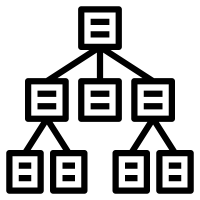 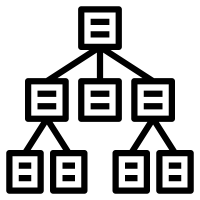 Person
Detector
Person 
Localizer
Face Localizer
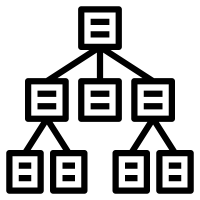 Face Tracker
Featurizer
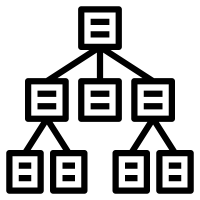 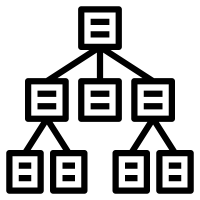 NOPE!
Exit
YEP!
Face Models
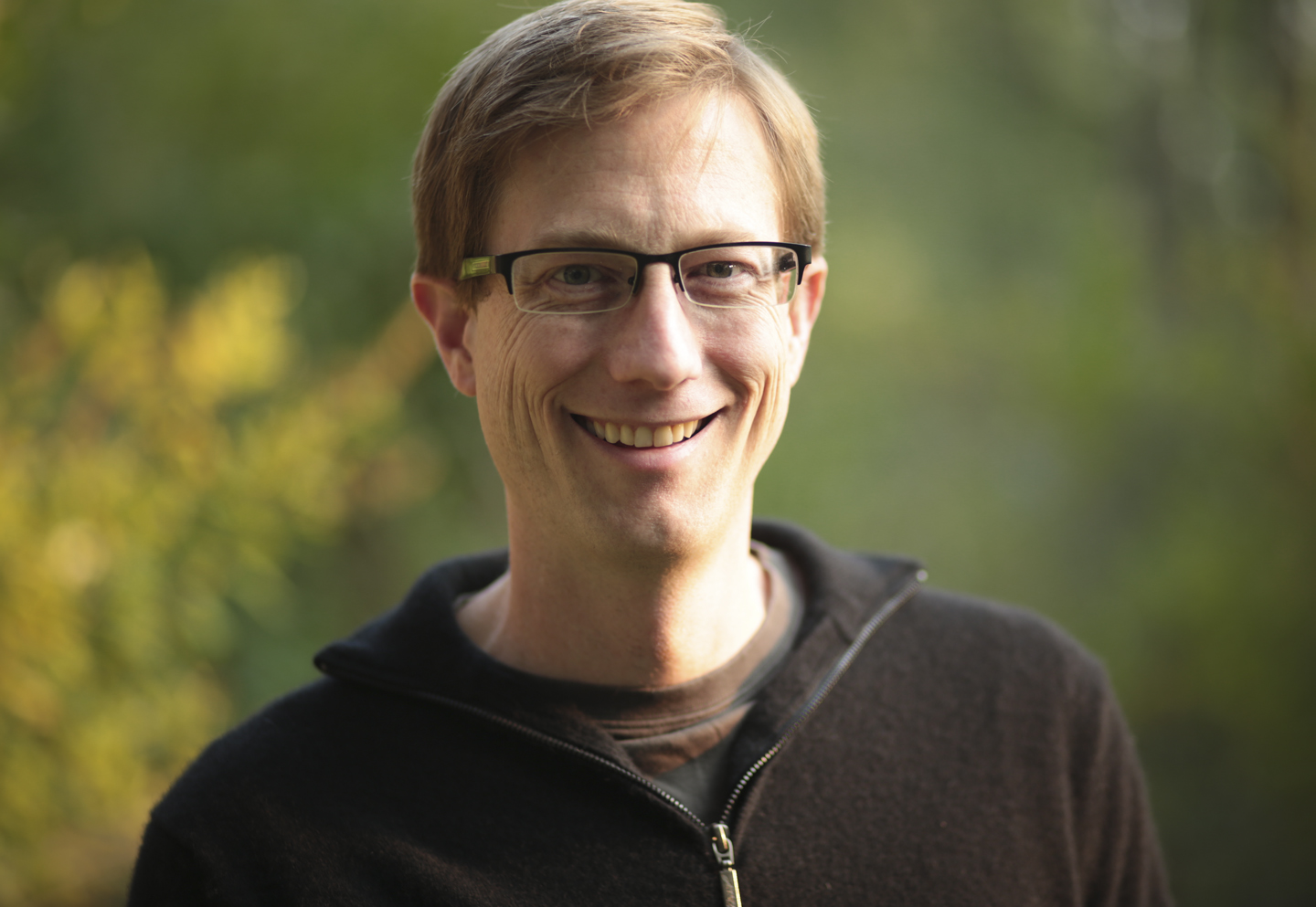 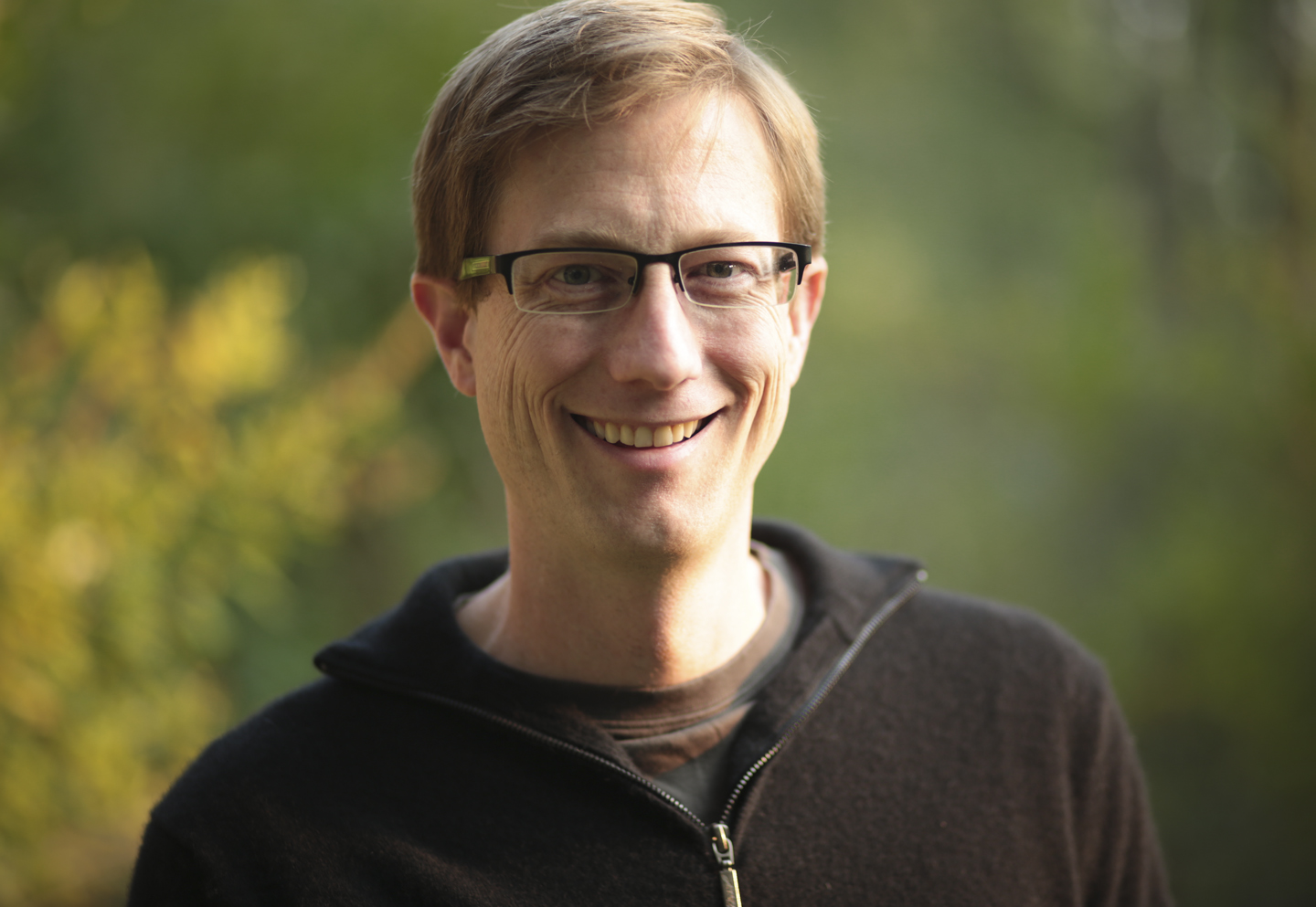 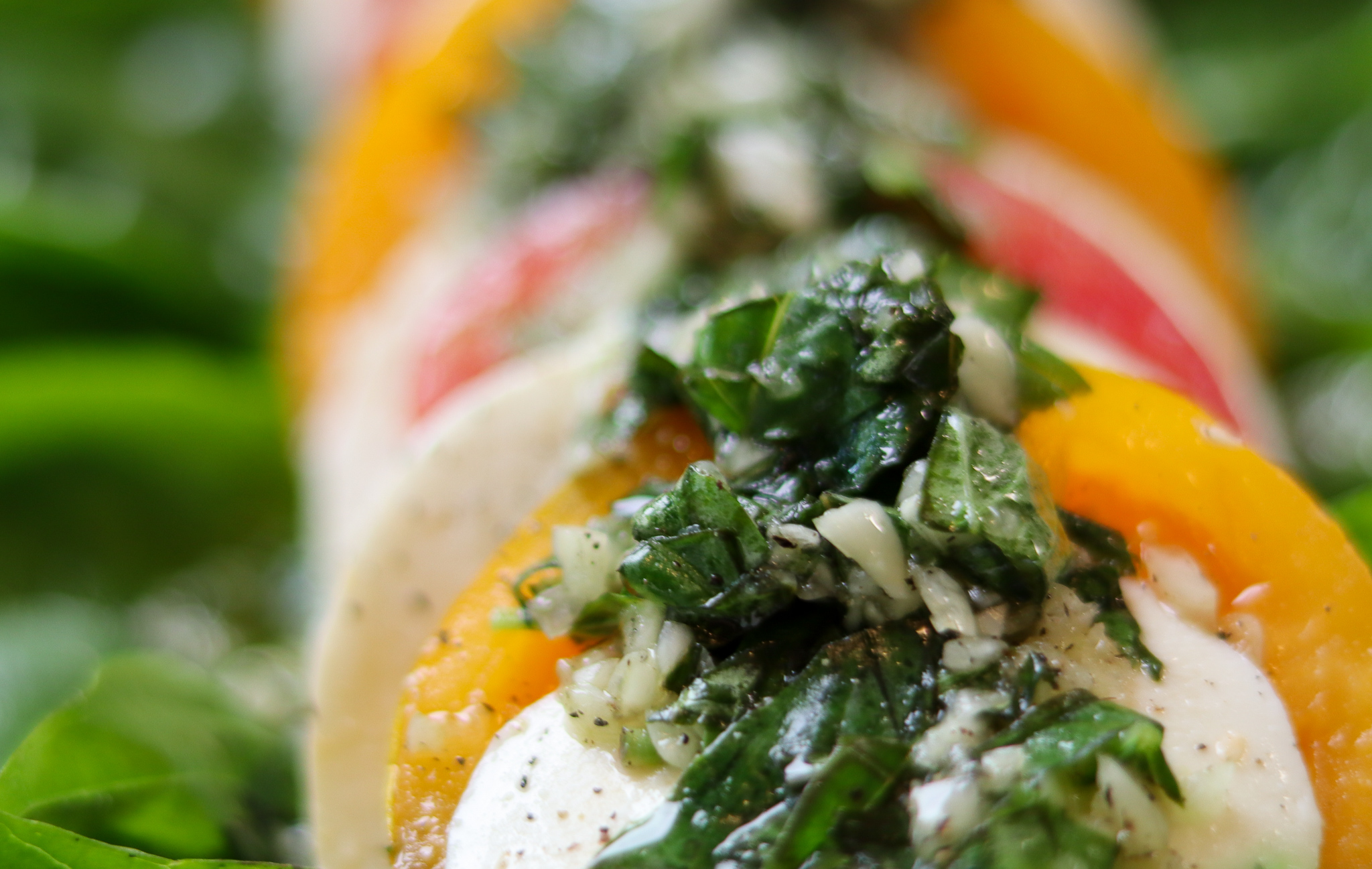 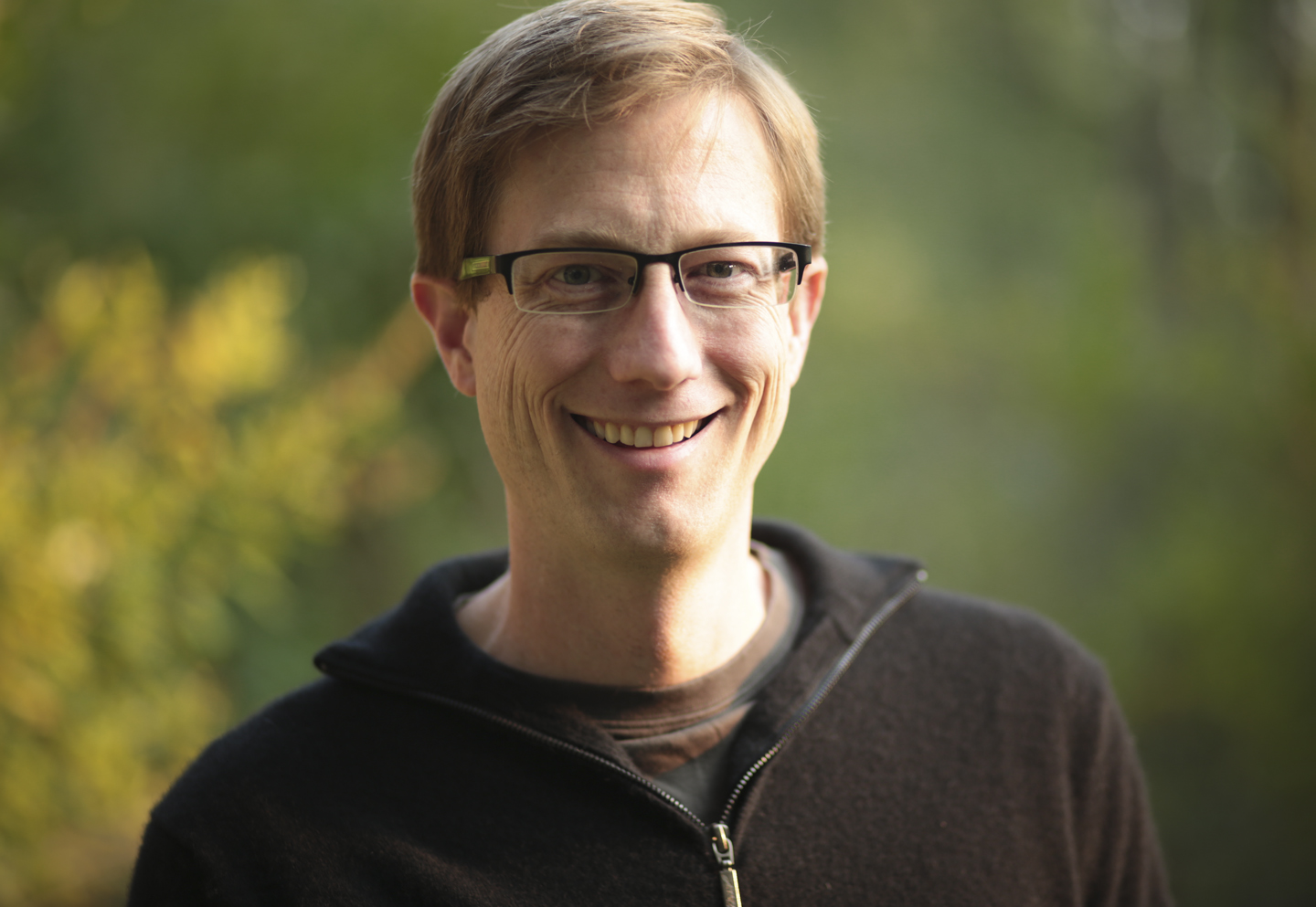 High efficiency (~several ms per frame)
Features: Shared Featurizer
Properties:
   - Lots of models on same data
   - Tight coupling between models
   - Difficult to ‘close loop’ for labels
   - Privacy a serious concern
Normalize:
   Scale and Color
Crop / Renormalize
Reduced Key Points
    High efficiency
Key Points
Orientation
Getting Data for the Corpus
People working on The Product
E.g. Devs in front of their computers
Super biased
Small Population
Know how to set it up
Know what it’s good/bad at

Lab Setting
E.g. Simulate the environment where it will run, bring in volunteers
Somewhat biased
Hard to simulate lots of environments
Users in labs may not act naturally

In Environment
E.g. Give to potential users for feedback / training data before launching
Can yield very good data if the program is run well
Careful matrix of user types and user environments
Users configure the system as they want / can
Script
Collect the situations you want
Poses
Gestures
Activities
Hard for users to be natural while scripted
May miss many user activities you didn’t imagine





Using Product as it was intended
Need enough of the product to be able to use it
Users may not do the gestures / activities you want
Users may be so ‘bad’ at the gestures without feedback that the data is useless
Labeling Data
Image (label from scratch)
Multiple Labelers Per Image
   - Track Efficiency
   - Crosscheck Accuracy
Frame (incremental update)
x
Massive Labeling Task
Imagenet ~1.2M (human level)
10s of thousands (~getting started)

Workflow, quality checking
Tedious, error prone tasks
Consistency key for success

Data useful for many tasks
Label for several at once
Prepare for future

Tedious job…
But can be fun!
Helping to create an AI
Contributing to a neat product
Lable-o-tron 2072
Complete: 12 / 150,232
Next
Agreement Index: 87%
Person 1
Draw bounding box…
Draw face bounding box…
Mark hands…
Annotate face…
Enter properties…
     Skin Tone…
     Has Glasses…
     Wearing Makeup…
Gesture start/end…
1
Image or Video Clip
Add Person
Labels for ‘all’ the models
Training with the Corpus
Train Remaining Models
Coordinate Collection / Labeling
   - Ensure no data overlap
Full Pipeline to process training data
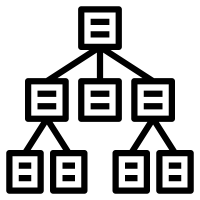 Recognizer
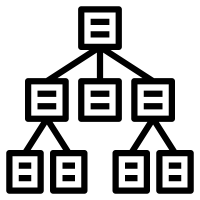 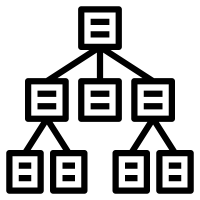 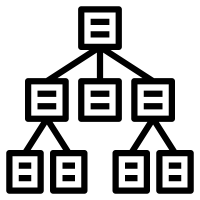 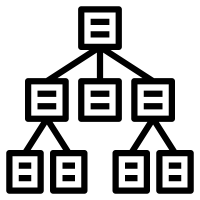 Person
Detector
Person 
Localizer
Face Localizer
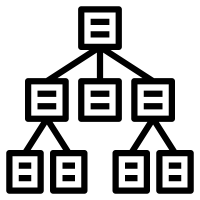 Face Tracker
Featurizer
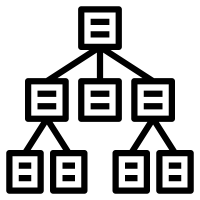 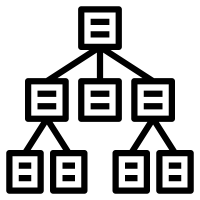 Face Models
Training Person Detector
Select Train Data / Test Data split
   - Ensure same person not in both
   - Ensure same location / lab not in both (?)
   - Ensure good matrix coverage in both (user types)
Training Person Localizer
Select Train Data / Test Data Split
   - Not used to train upstream models (or too optimistic)
   - Different users from the ones used up stream, etc
Run data through upstream models / processing
   -  Only train on images that pass through filters
   - Train with correct upstream normalization and labels
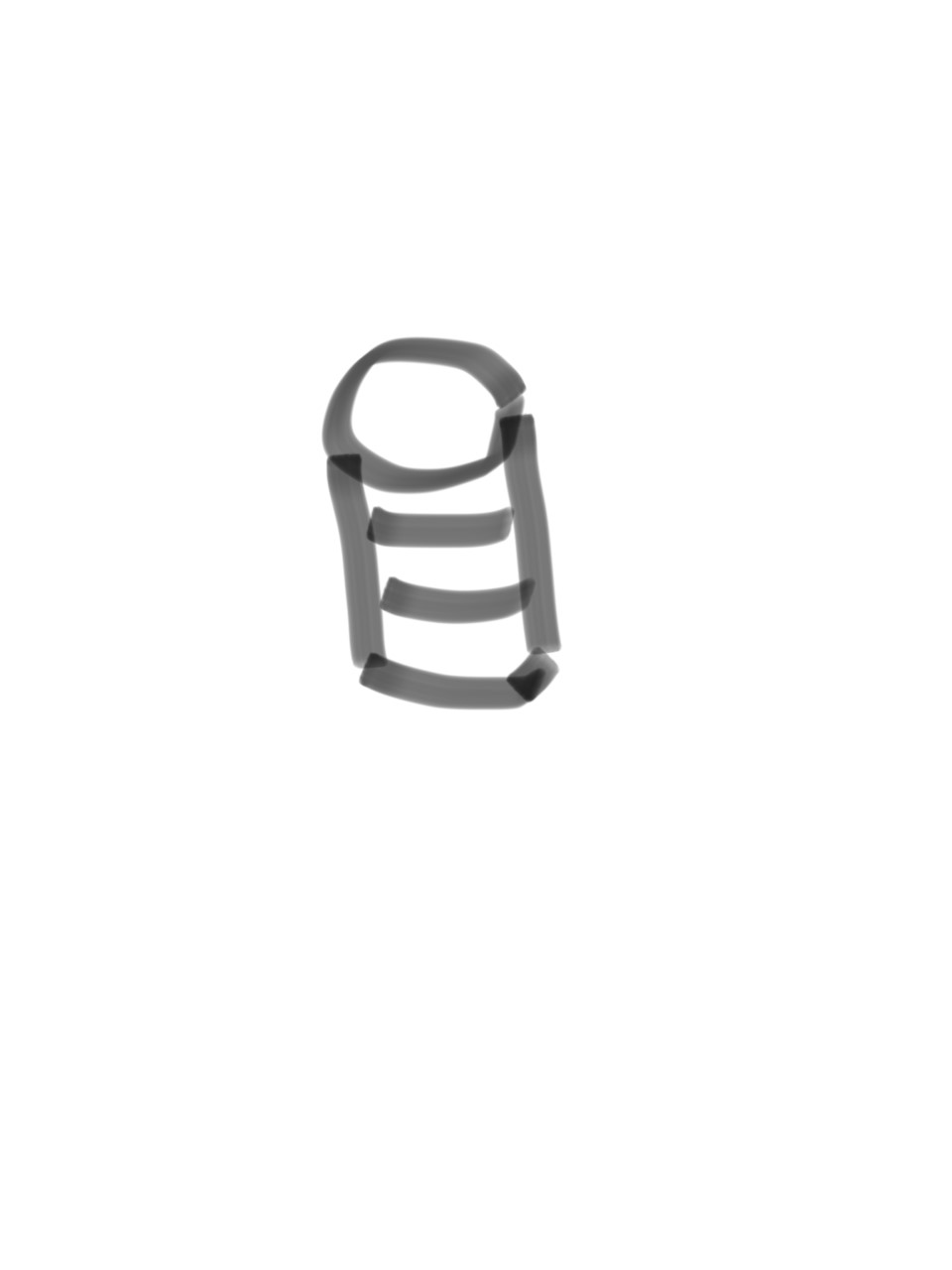 Corpus
Evaluating this Model/Data Architecture
Advantages

Scaling to Teams
Each model can be managed / optimized by a different group of people

Efficiency at Execution
Models can be turned on or off in fine grain per scenario
Features can be highly curated and shared
Value of Data asset can Transcend Application
Labeling for future growth
Assuming sensors don’t change too much…
Challenges

Keeping the data straight
Don’t train with extra info / advantages you won’t have at runtime

Coupling between models
Shipping a new ‘upstream’ model requires training (and testing) all downstream models
Core changes (e.g. normalization) may have tradeoffs across stack

Retraining the models
May take many hours (days) to reprocess raw data and retrain complex models
End-to-end could take weeks
Verifying Model Quality
Set operating points
Set threshold for worst case, not average case
Tune UX for worst case

Per subgroup quality bar
Per subgroup measure FN at target FP
Ensure worst FNR at worst FPR is acceptable

Finding risks
Explore mistakes with a critical eye
Imagine the worst thing that could happen
Set up reporting and prepare to react
FPR = 10.1%
FPR = 0.1%
Skin Tone
Makeup
Glasses
Age < 13
Backlight
Core Userbase
Something you never thought of…
Evolving a Corpus Based System
Model Change affects Scenario success
   - Break 3rd party scenarios (?)
   - Ongoing cost to 3rd parties
   - Or maybe 3rd parties don’t care…
Model Change affects Scenario success
   - New mistakes
   - Control forcefulness / frequency
   - Joint release to manage coupling
Model Collection
1st Party Scenarios
3rd Party Scenarios
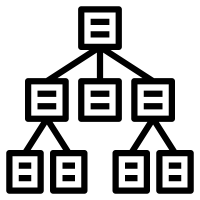 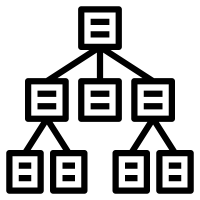 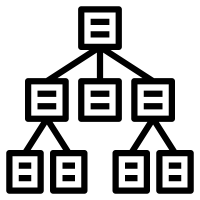 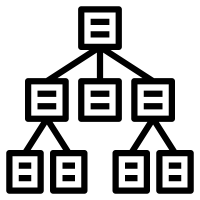 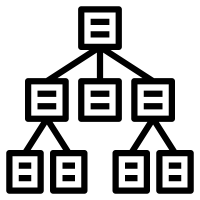 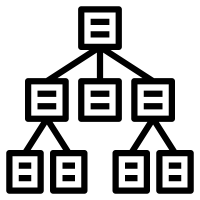 API
Return the minimum info needed (quantize)
  > Don’t expose raw probabilities:
      - Always use threshold, keep consistent over time
      - May use small set of thresholds for different confidence levels
  > Don’t expose raw locations:
      - Instead of per-pixel location use lower resolution grid
      - Hide jitter via API (don’t make 3rd party smooth)
Versioning
 > Depending on whose budget the models run in
Summary of Corpus Based Learning
When you can collect data
Stable Concepts
[ Can be combined with closed loop ]

When you have to collect data
No implicit labels possible
Privacy a key concern
Bootstrap a system’s quality

Data collection & Labeling are key to success – manage & invest in them
Other Learnings:

Model coupling must be managed
Complexity in development
Advantages in efficiency and team

Verifying machine learning systems requires drilling into subpopulations

Think about evolution and how you want to encapsulate information